Exposición en Galería Arte Actual (GD-D-00414)
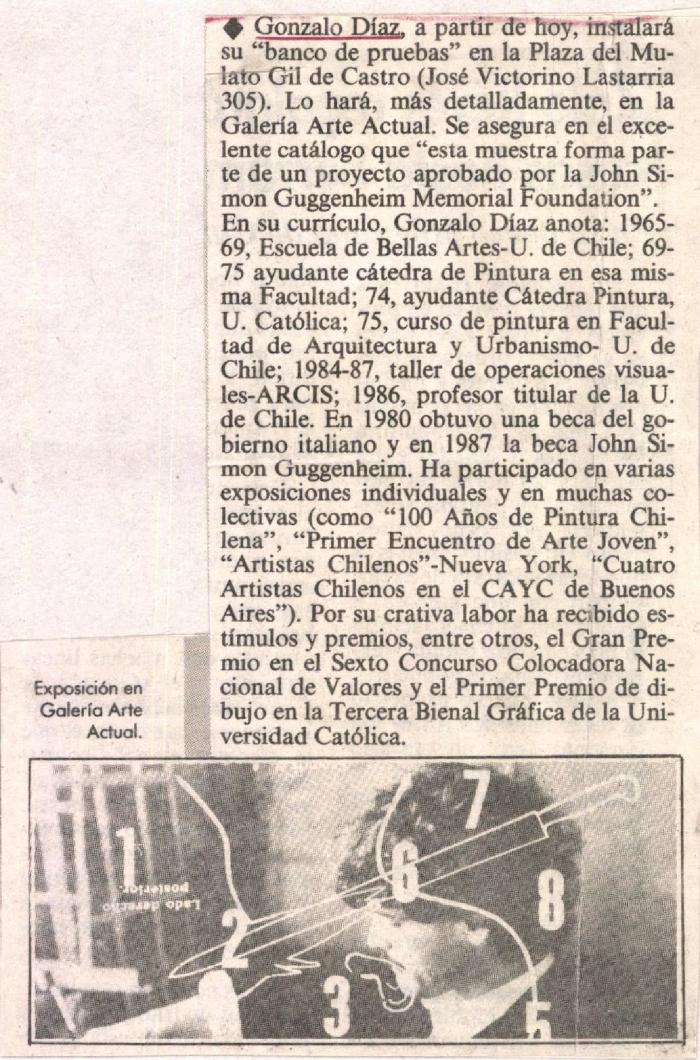